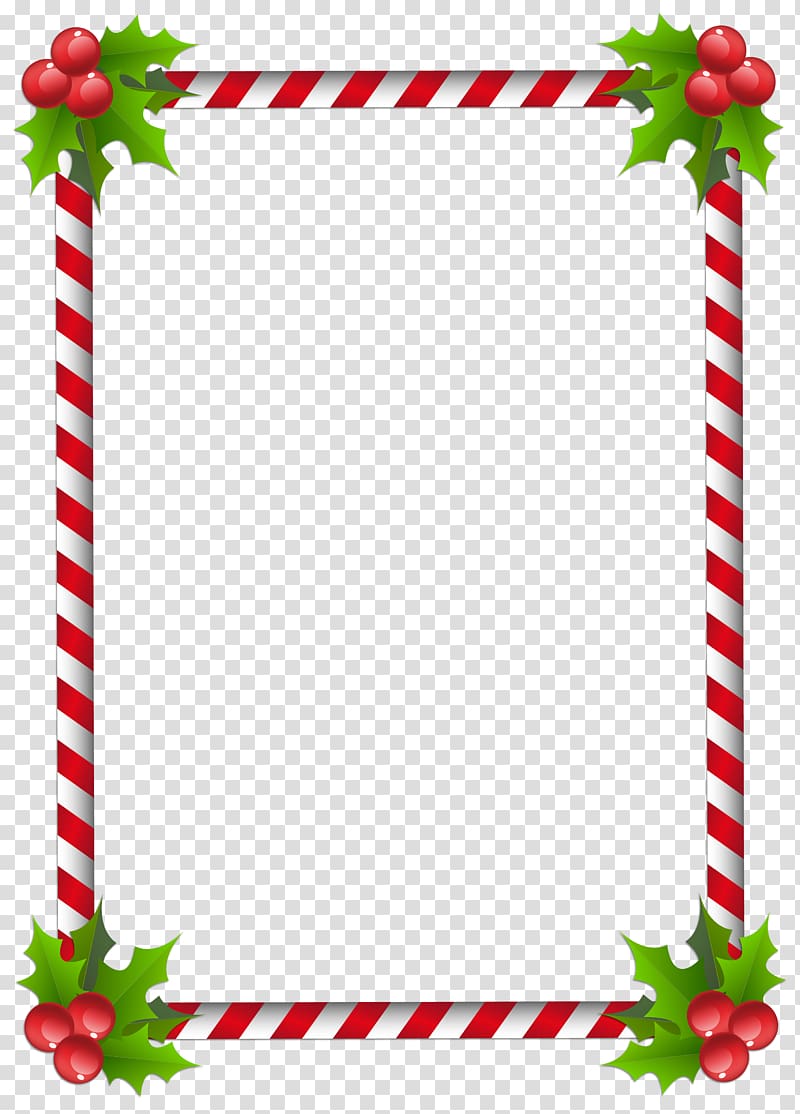 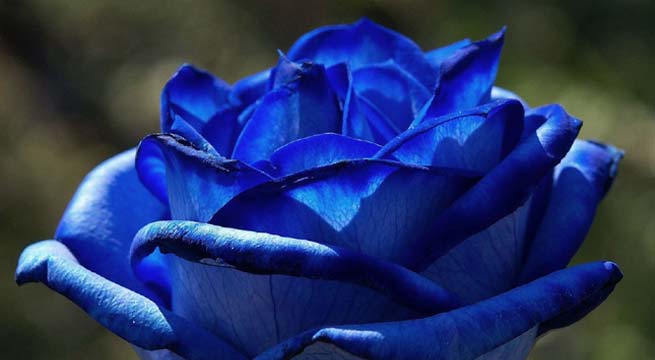 সবাইকে স্বাগতম
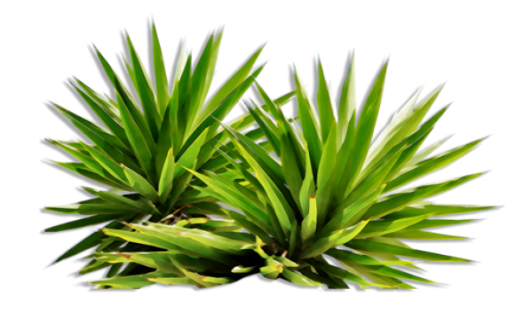 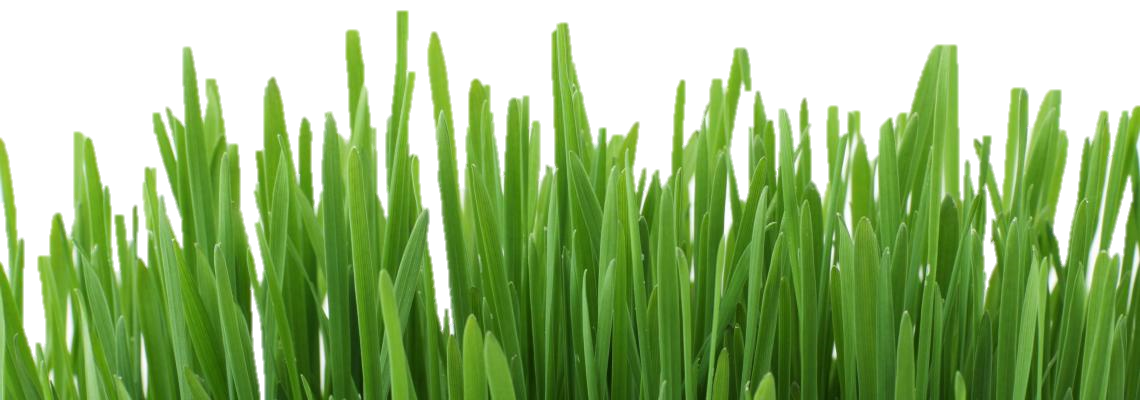 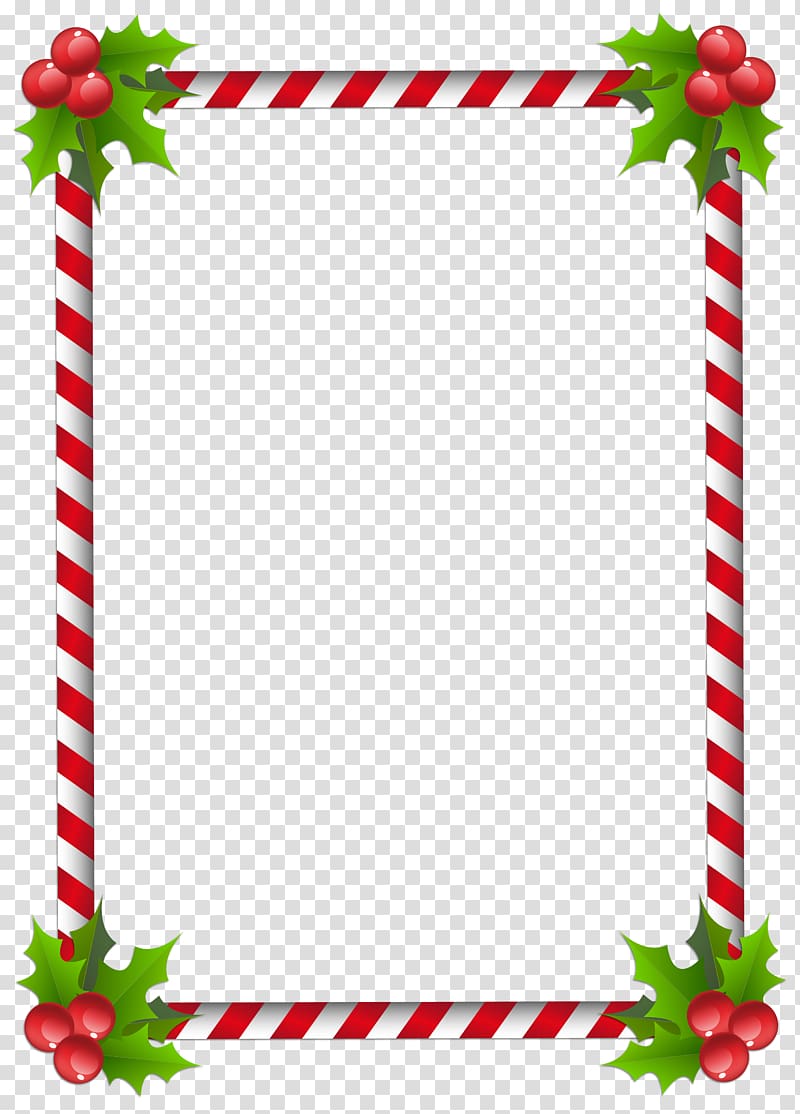 শিক্ষক পরিচিতি
যতীন্দ্র মোহন দাশ
প্রধান শিক্ষক
শান্তিপুর সরকারি প্রাথমিক বিদ্যালয়
সুনামগঞ্জ সদর,সুনামগঞ্জ।
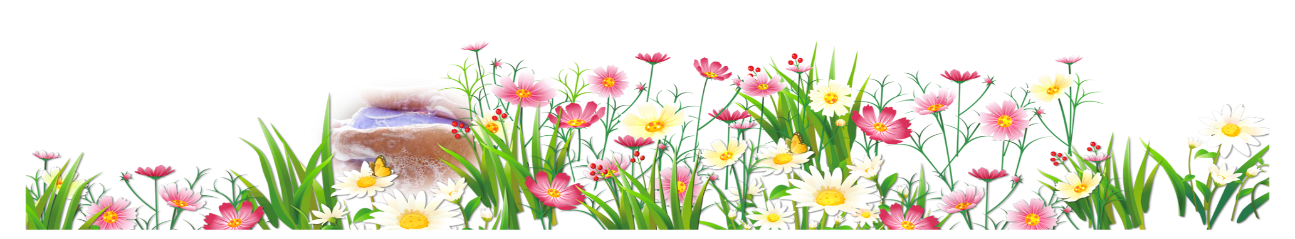 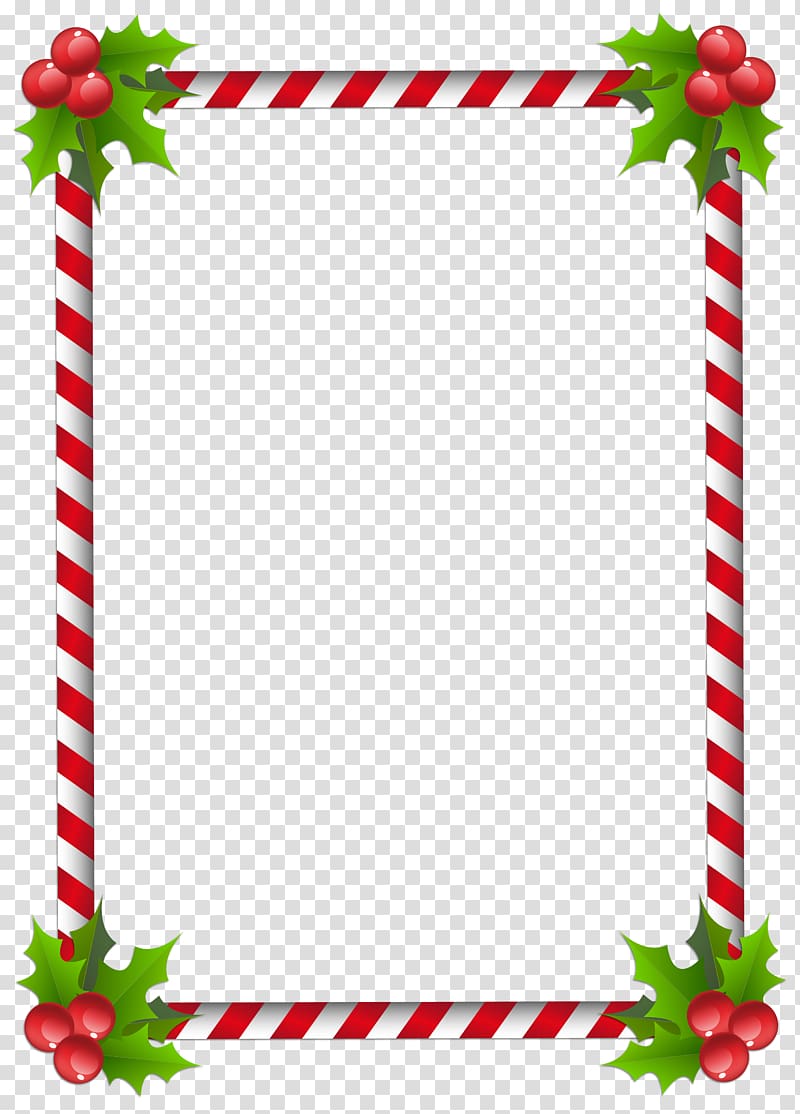 পাঠ পরিচিতি
শ্রেণি: প্রথম
বিষয়:বাংলা 
পাঠ শিরোনাম:বর্ণ শিখি:উ,ঊ 
সময়:৪০ মিনিট
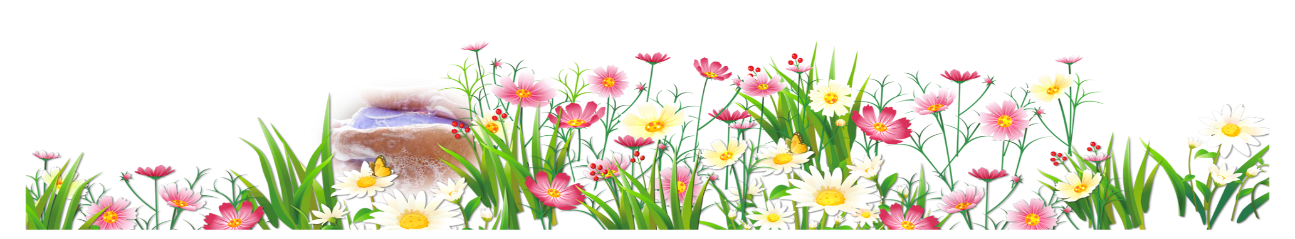 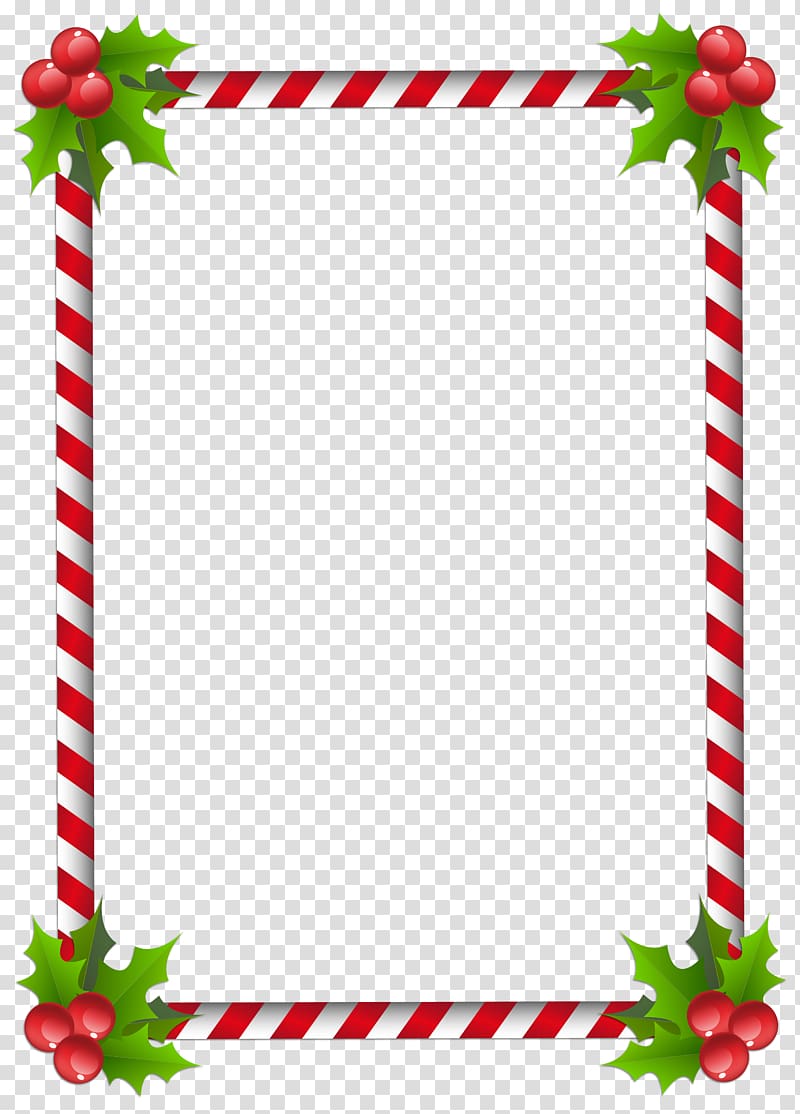 শিখনফল
এই পাঠ শেষে শিক্ষার্থীরা……
শোনা: 
১.২.২- কারচিহ্ন শব্দ মনোযোগ সহকারে শুনবে ও মনে রাখবে।
পড়া:
১.১.১- বাংলা বর্ণমালা স্পষ্ট ও শুদ্ধ উচ্চারণে পড়তে পারবে। 
লেখা: 
১.১.১- স্পষ্ট ও সঠিক আকৃতিতে বাংলা বর্ণমালা লিখতে পারবে।
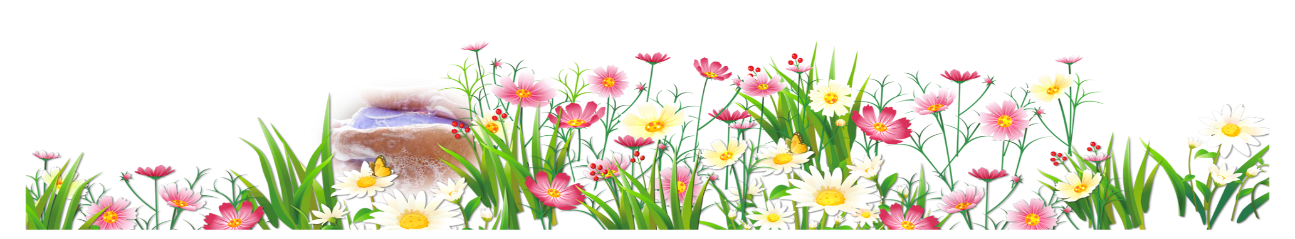 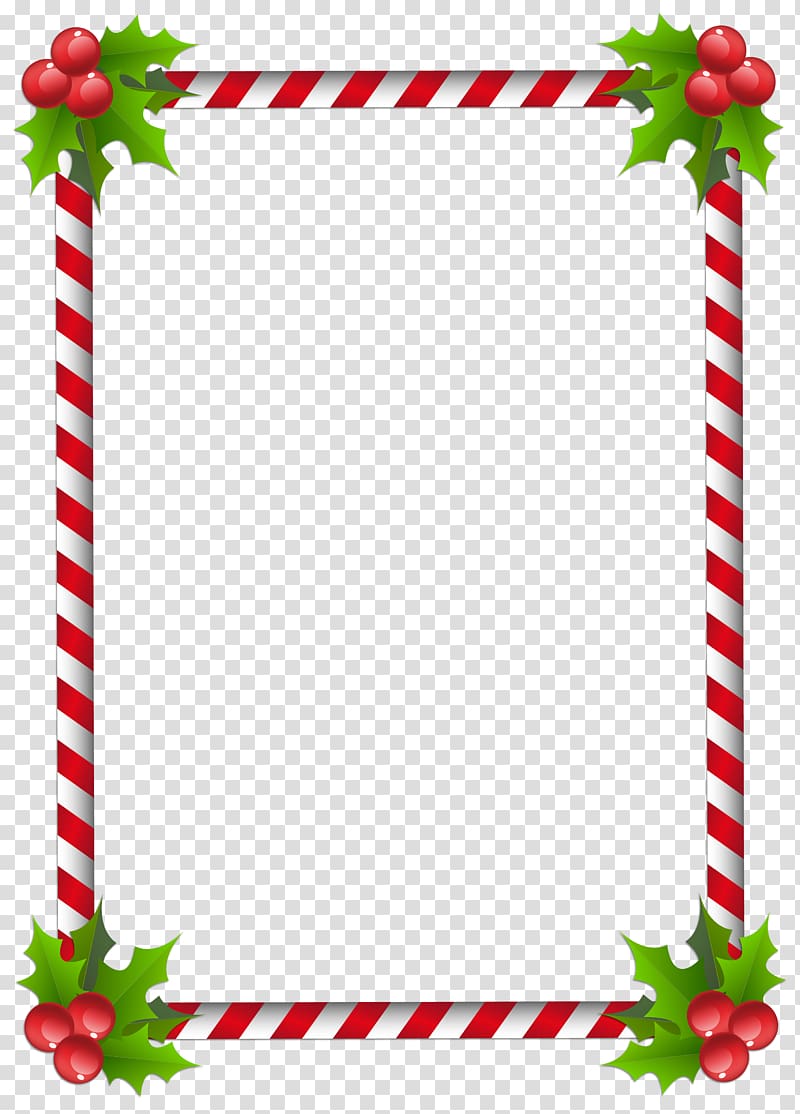 এসো আমরা একটি ভিডিও দেখি
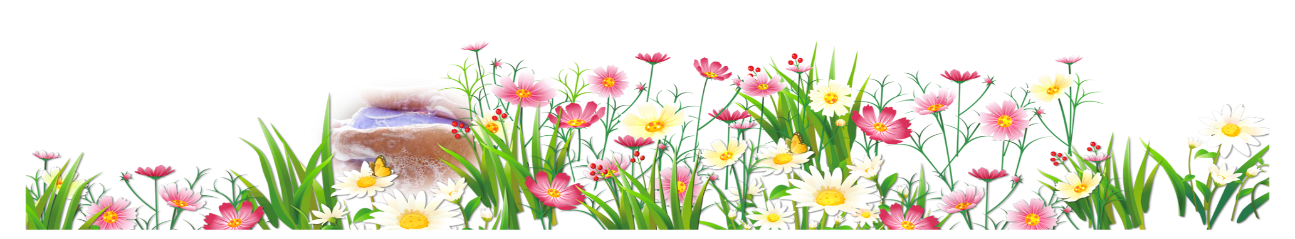 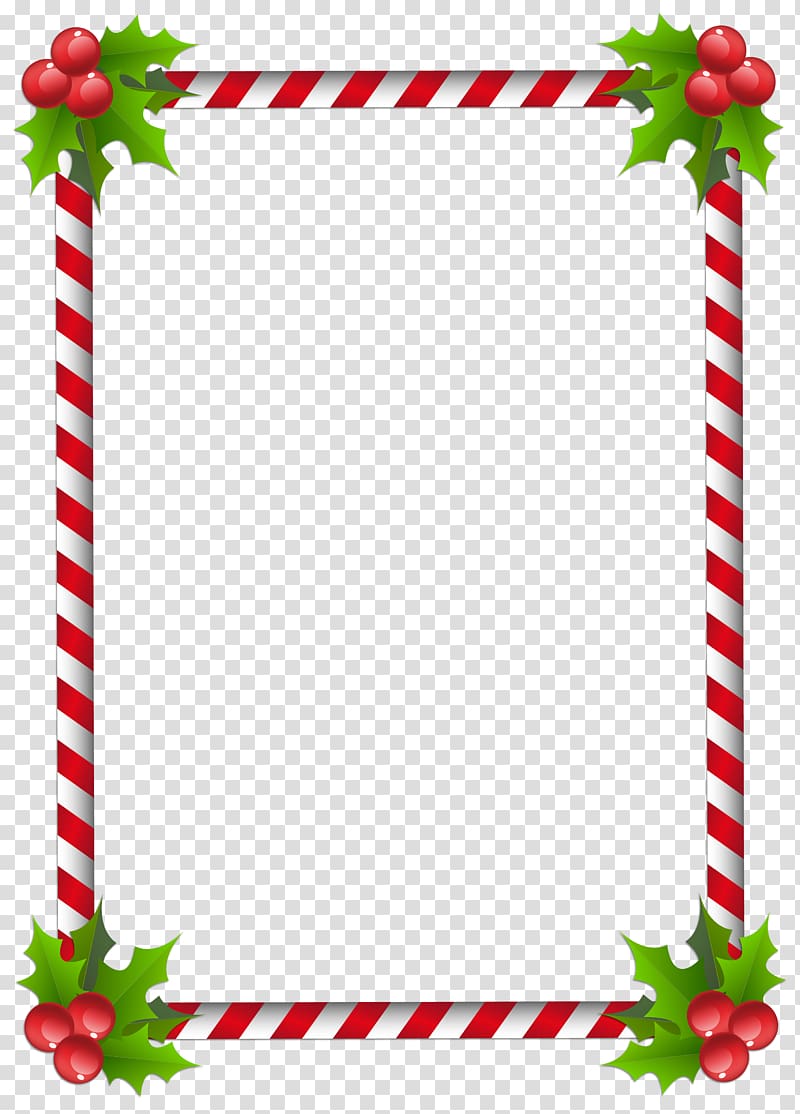 পাঠ ঘোষনা 
আবেগ সৃষ্টিতে ব্যবহারকৃত গান থেকে ছোট ছোট প্রশ্ন করে পূর্বজ্ঞান যাচাইয়ের মাধ্যমে পাঠ ঘোষনা।
বর্ণ শিখি:উ,ঊ
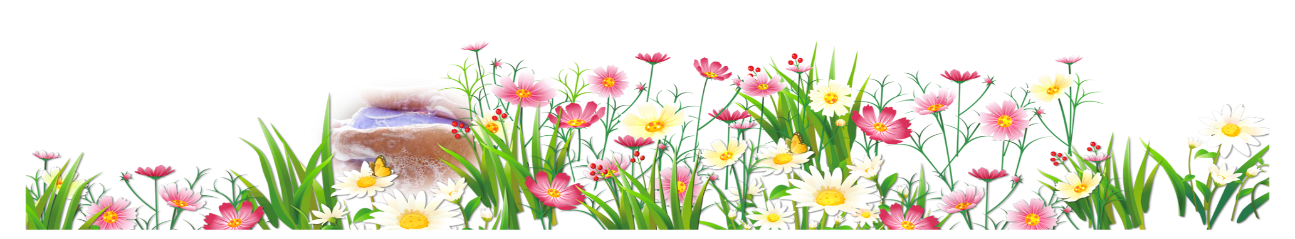 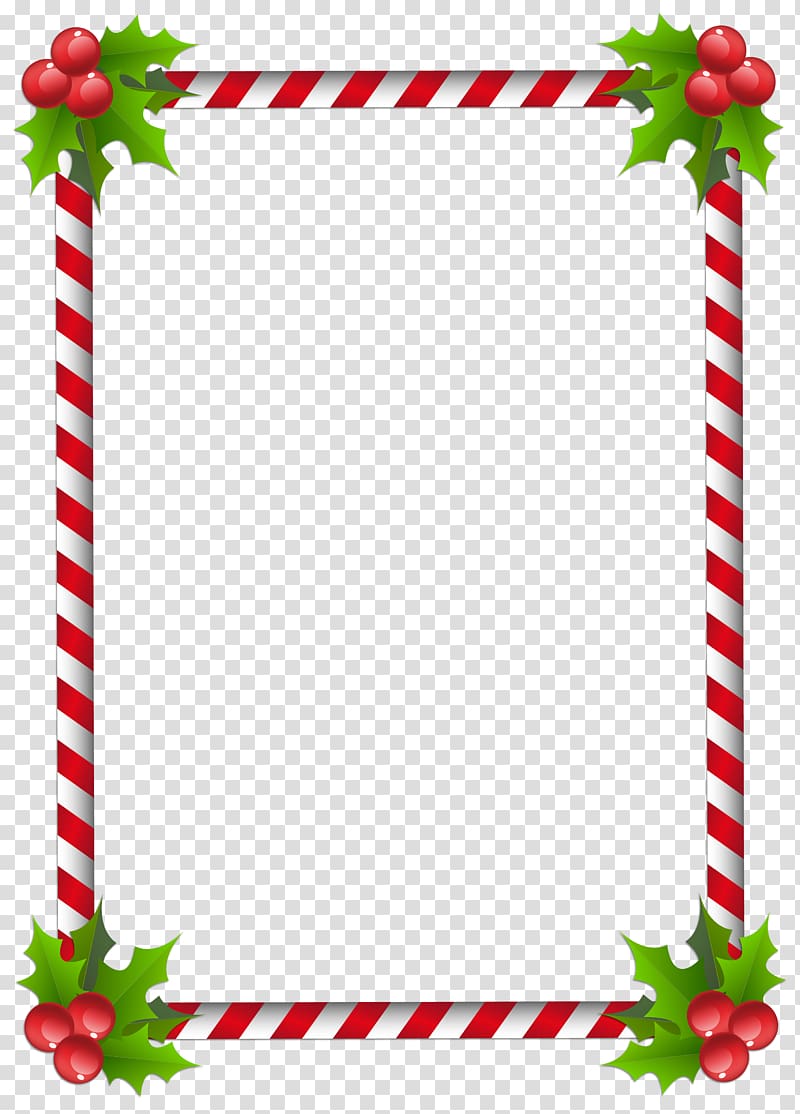 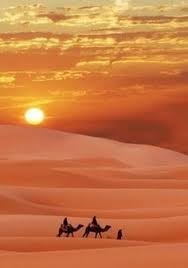 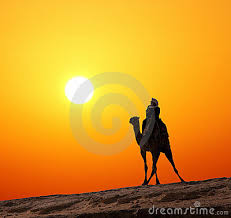 উট চলে, উষা কালে।
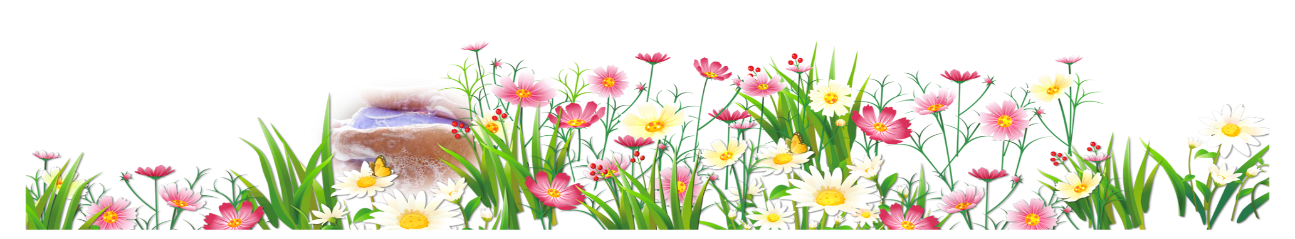 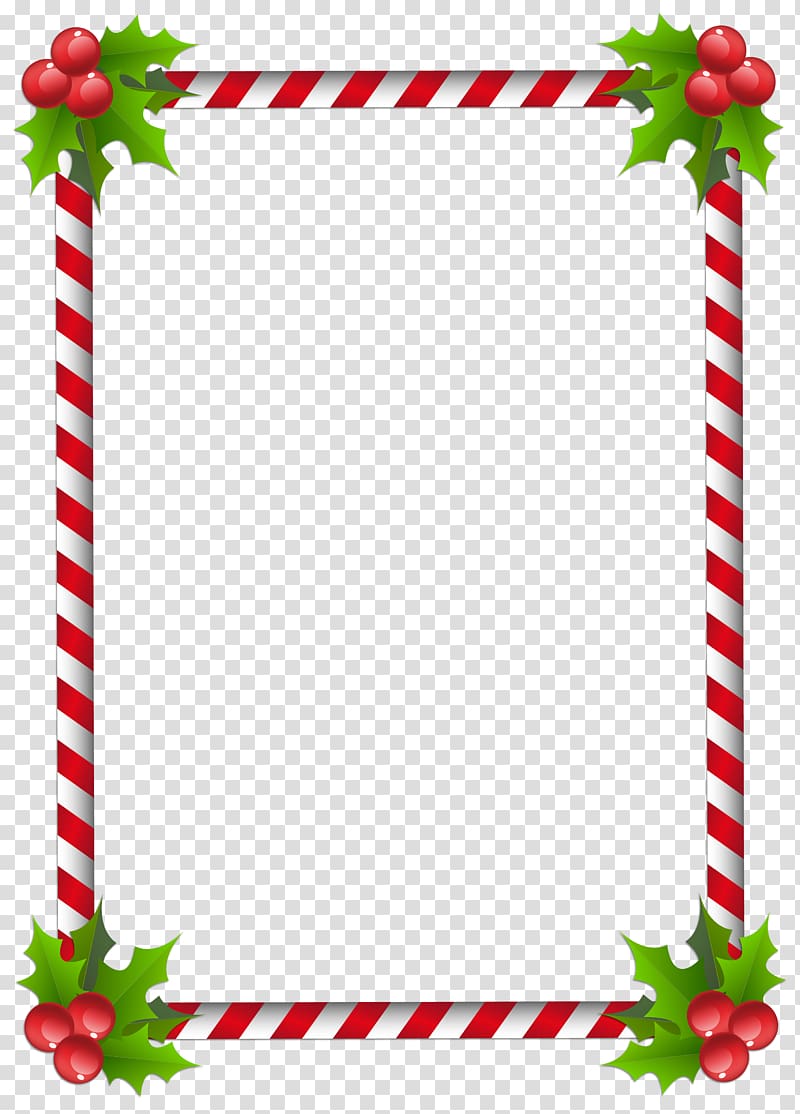 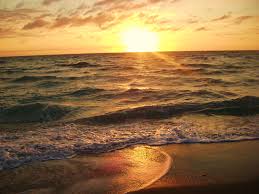 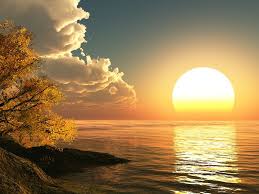 ঊর্মি দোলে সাগর কোলে
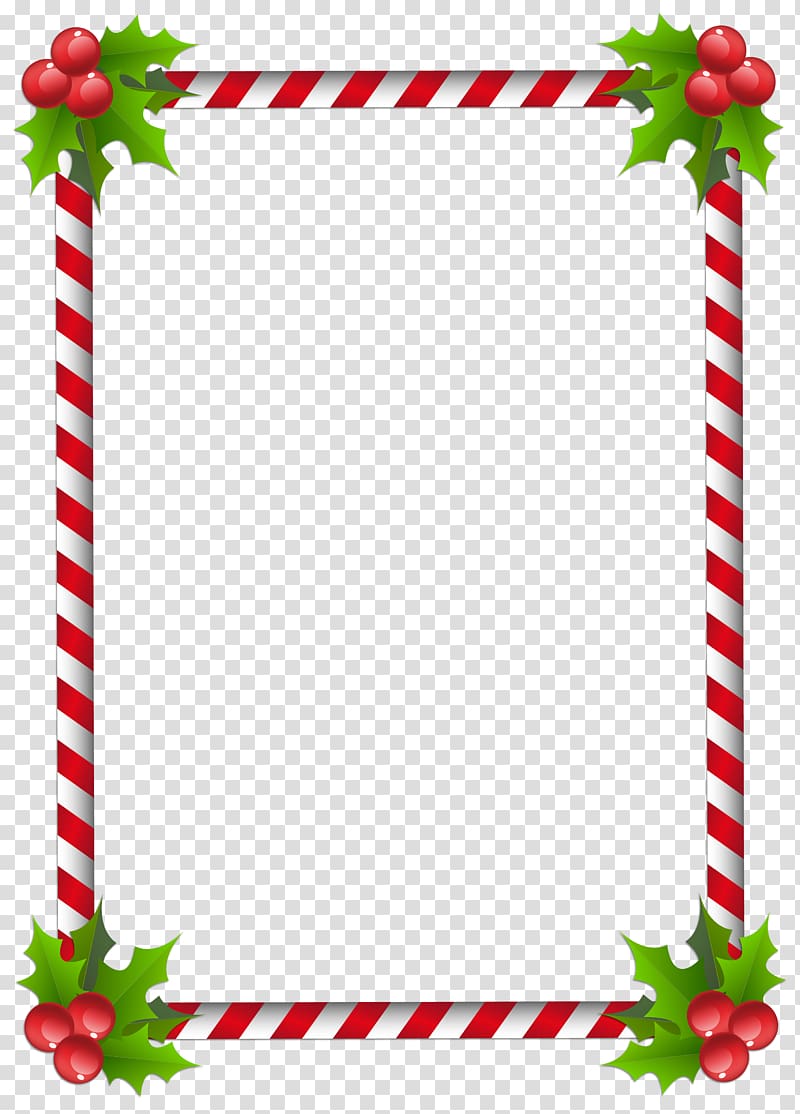 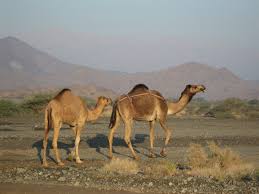 উট
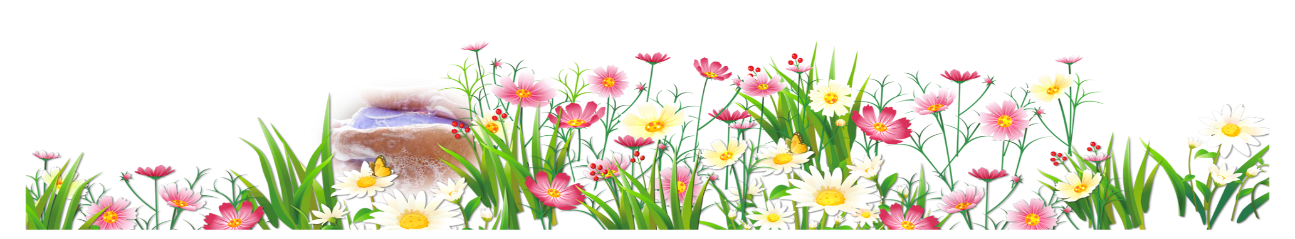 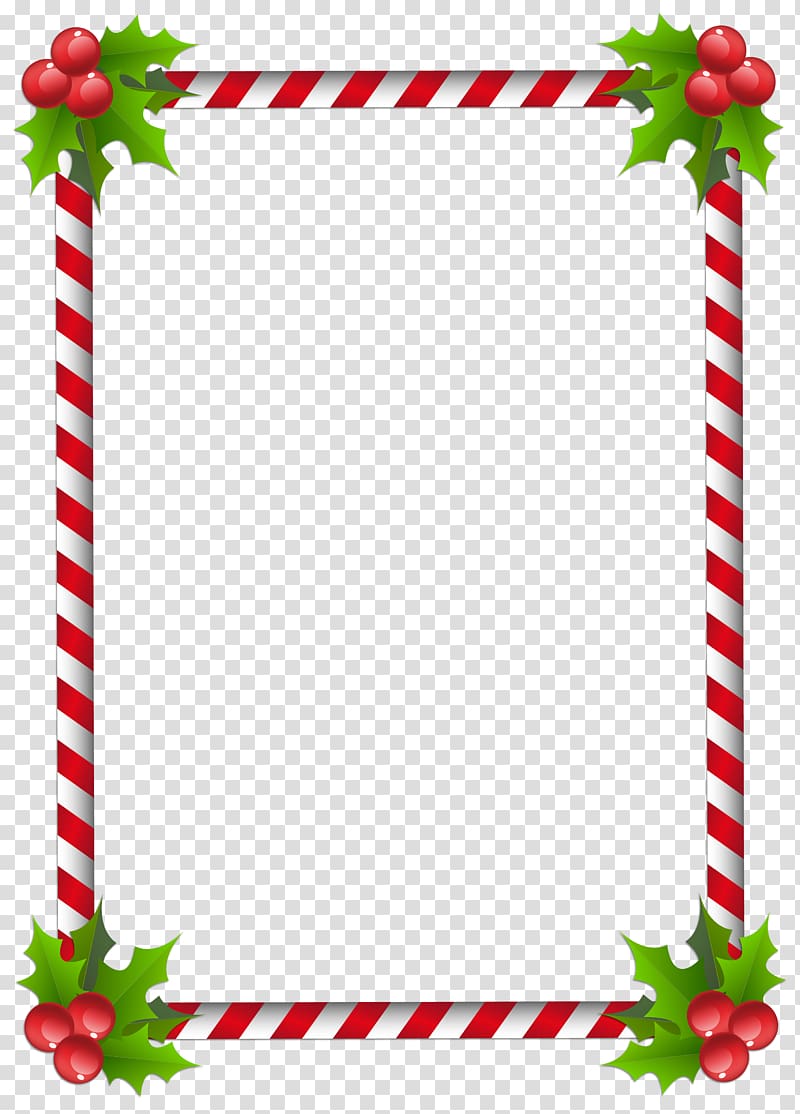 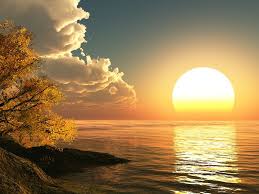 উষা
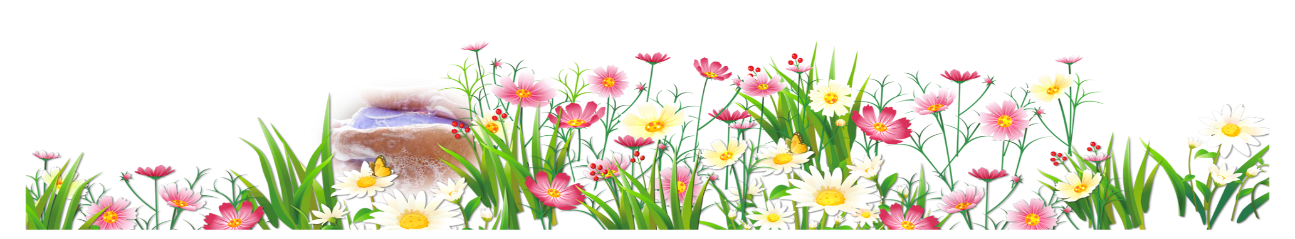 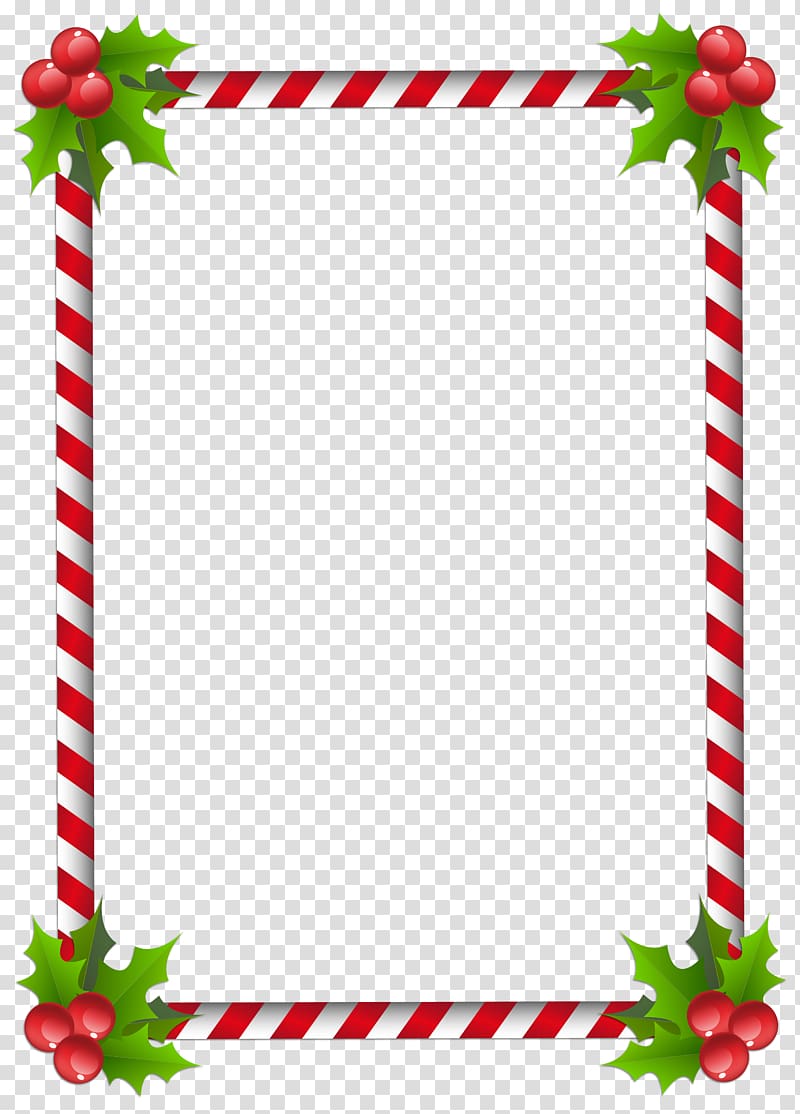 উ
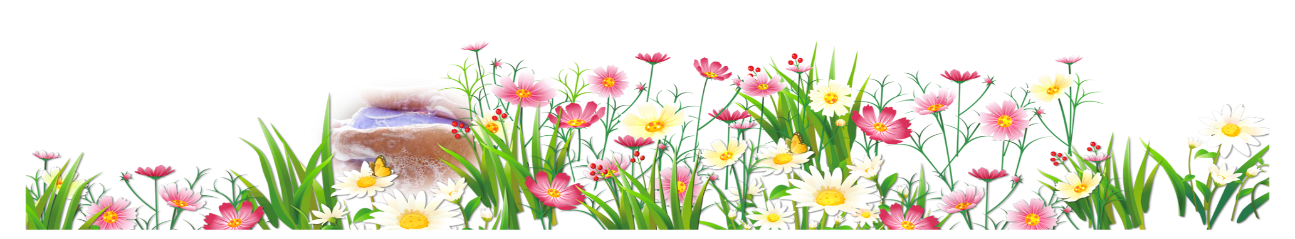 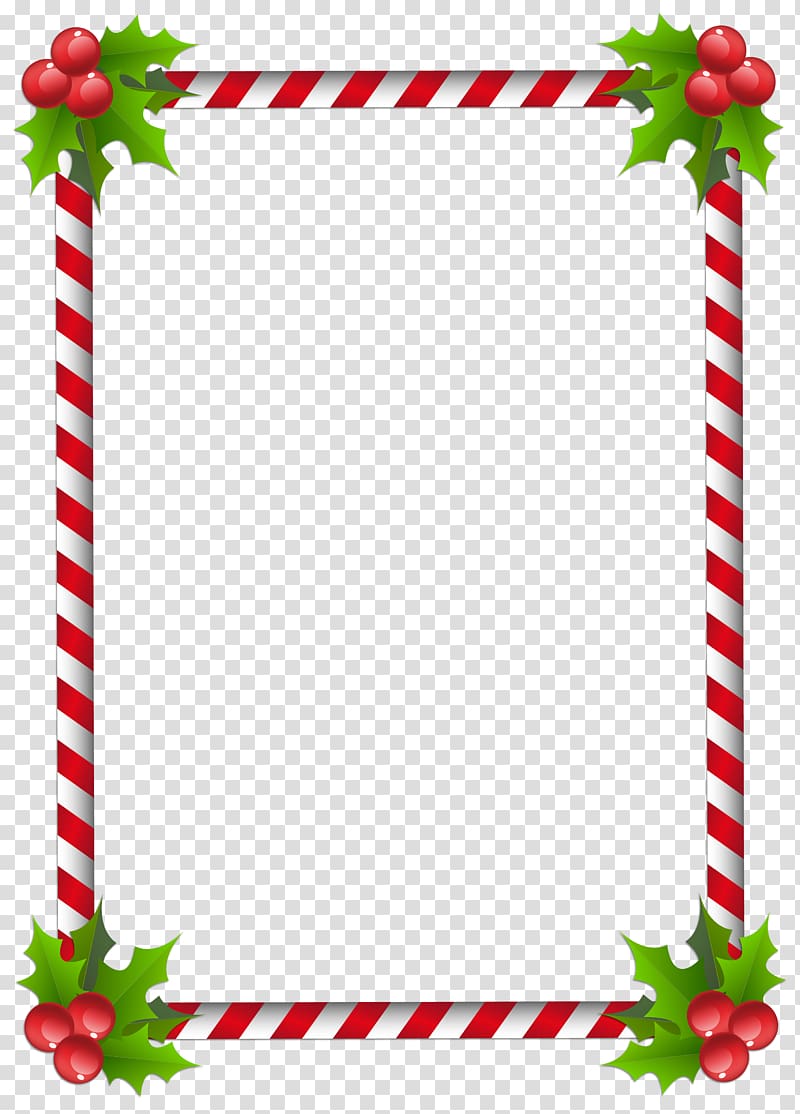 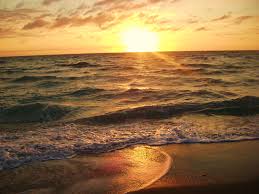 ঊর্মি
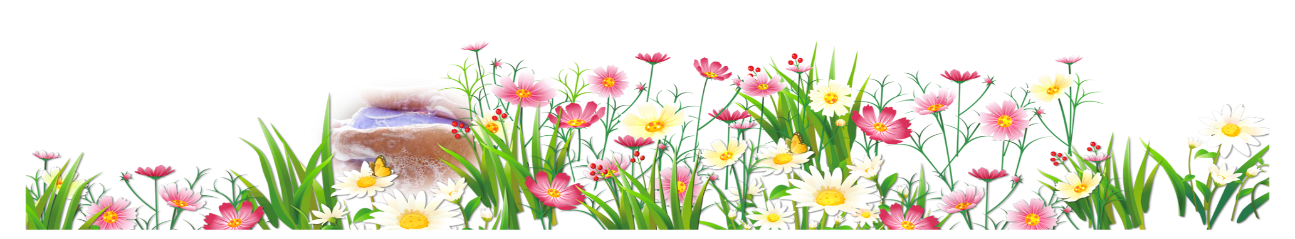 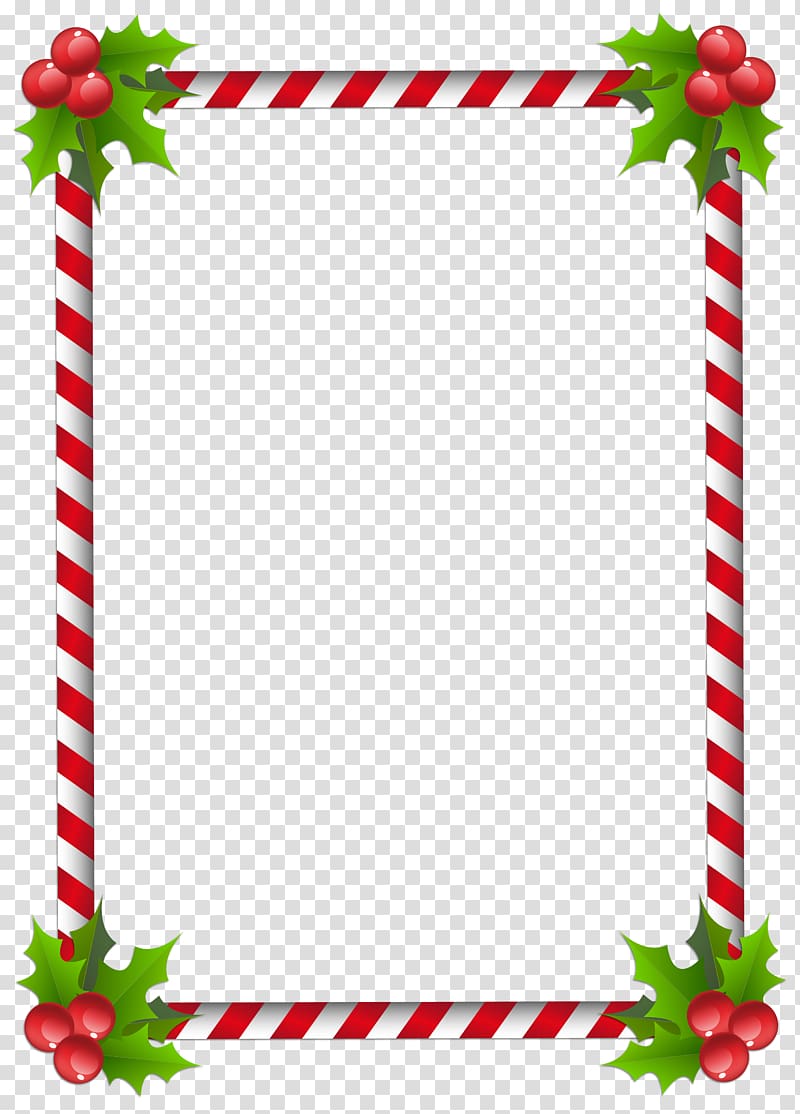 ঊ
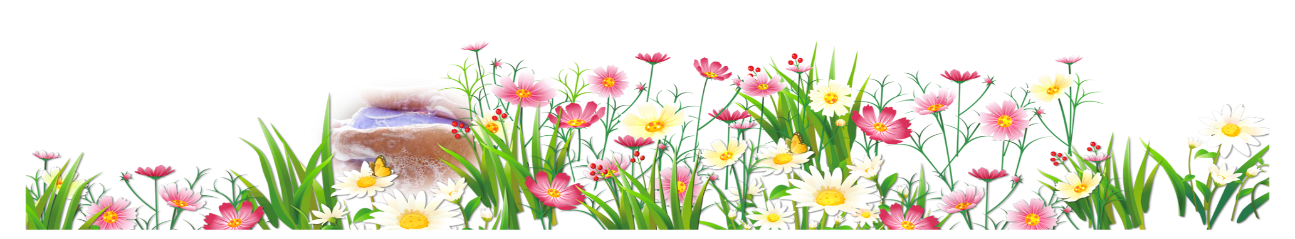 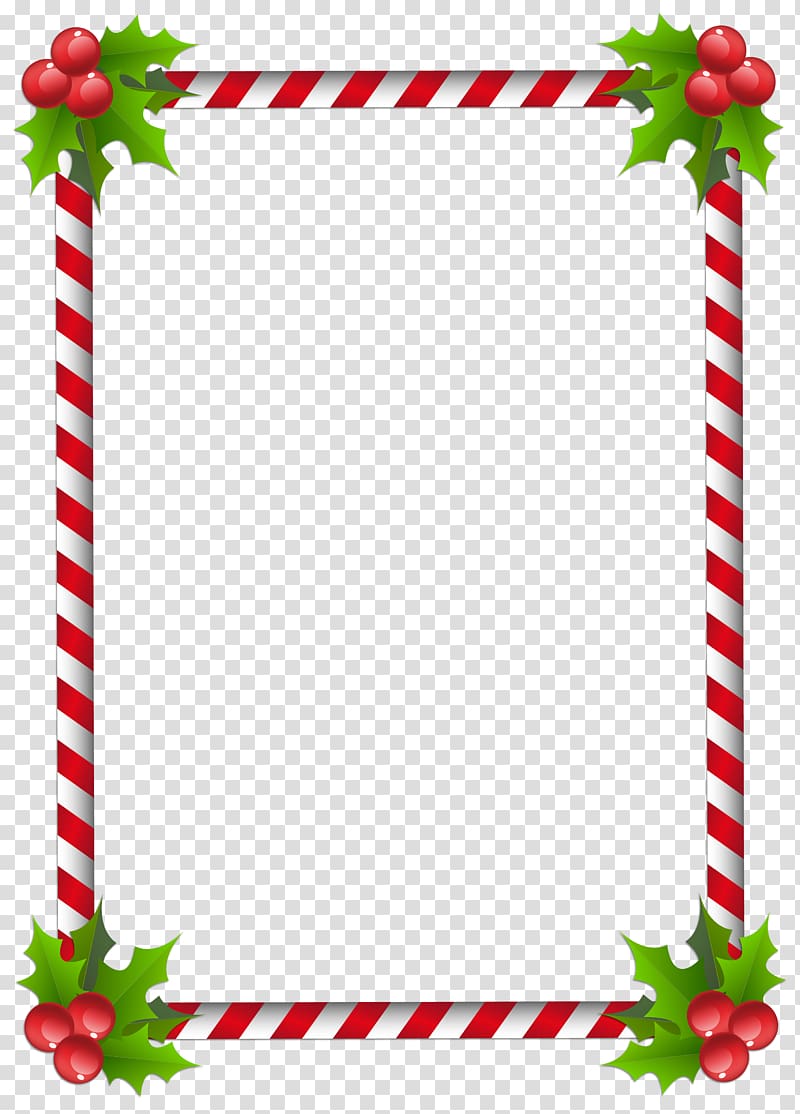 পাঠ্য বই সংযোগ পৃষ্ঠা নং-১৩
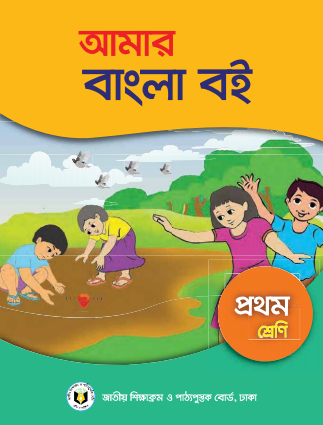 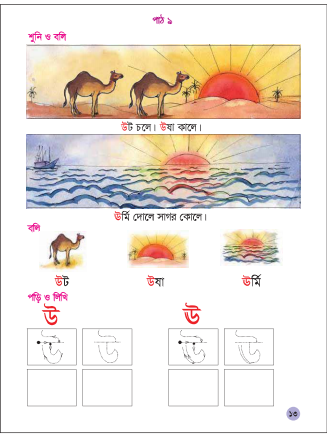 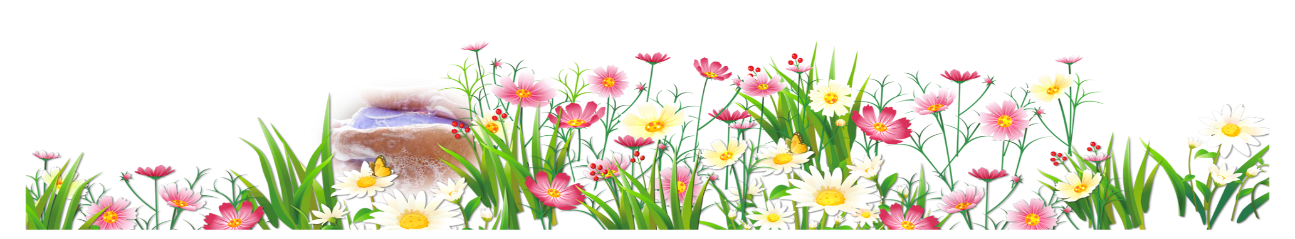 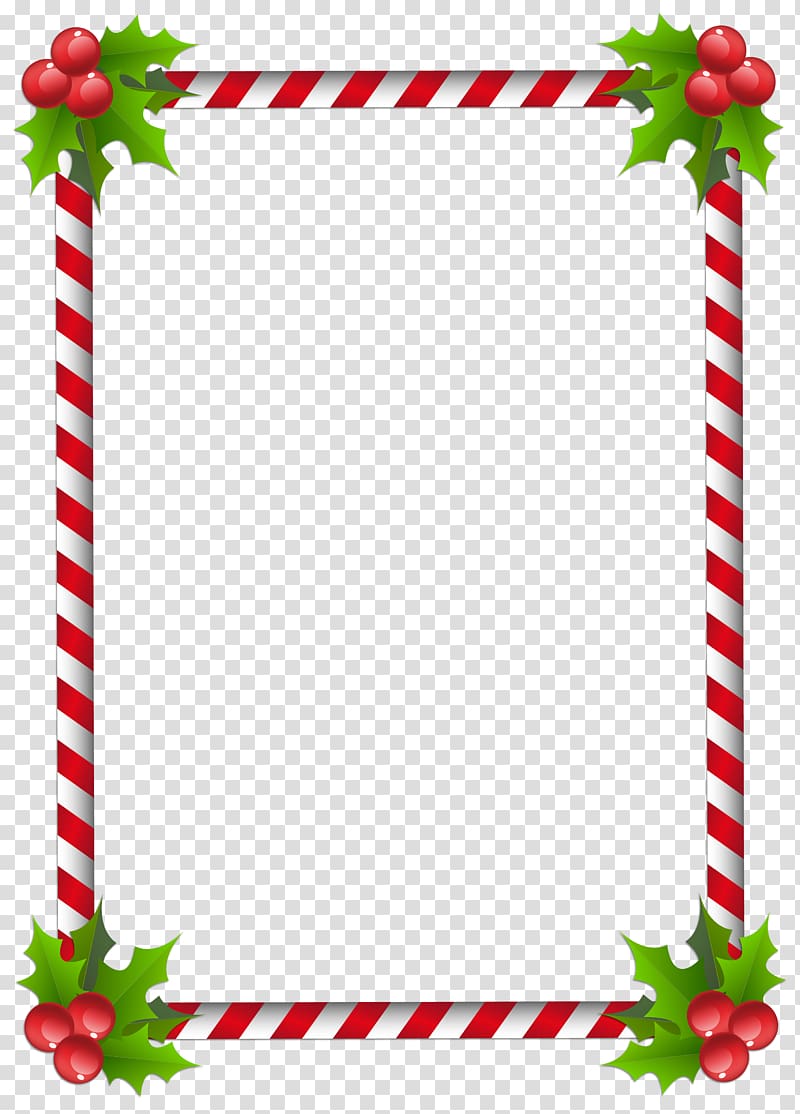 শিক্ষকের পাঠ
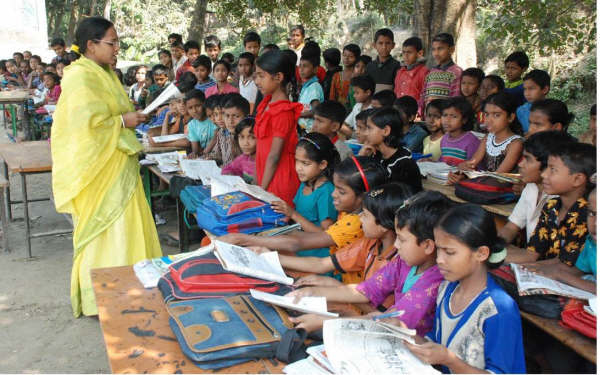 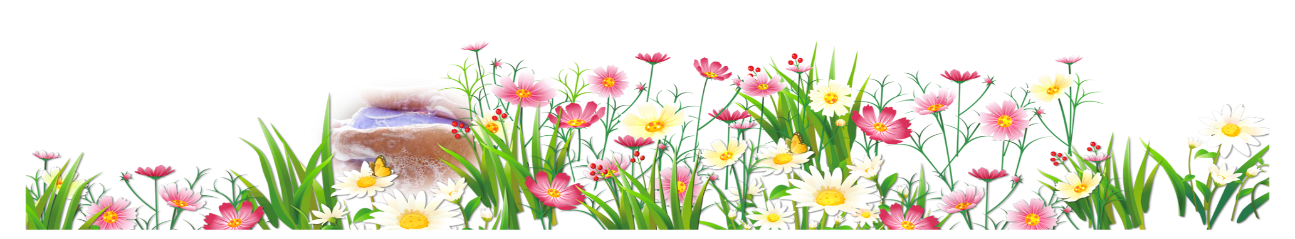 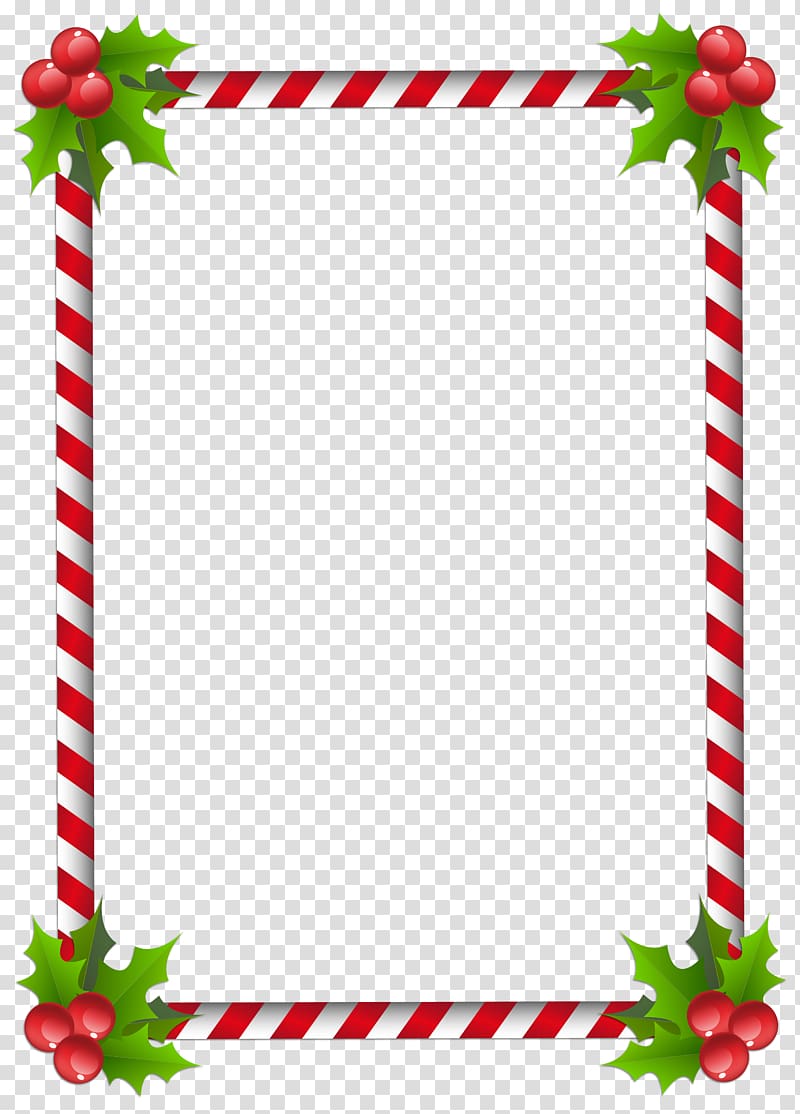 শিক্ষক এবং শিক্ষার্থীর মিলিত পাঠ।
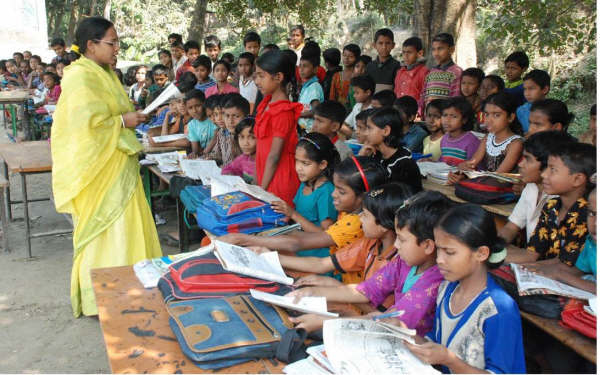 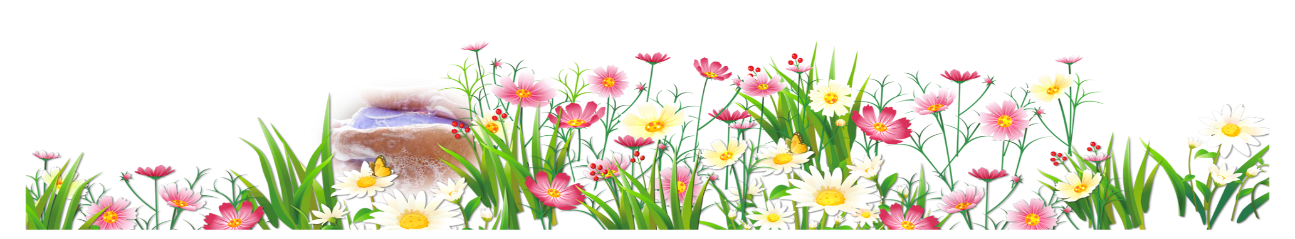 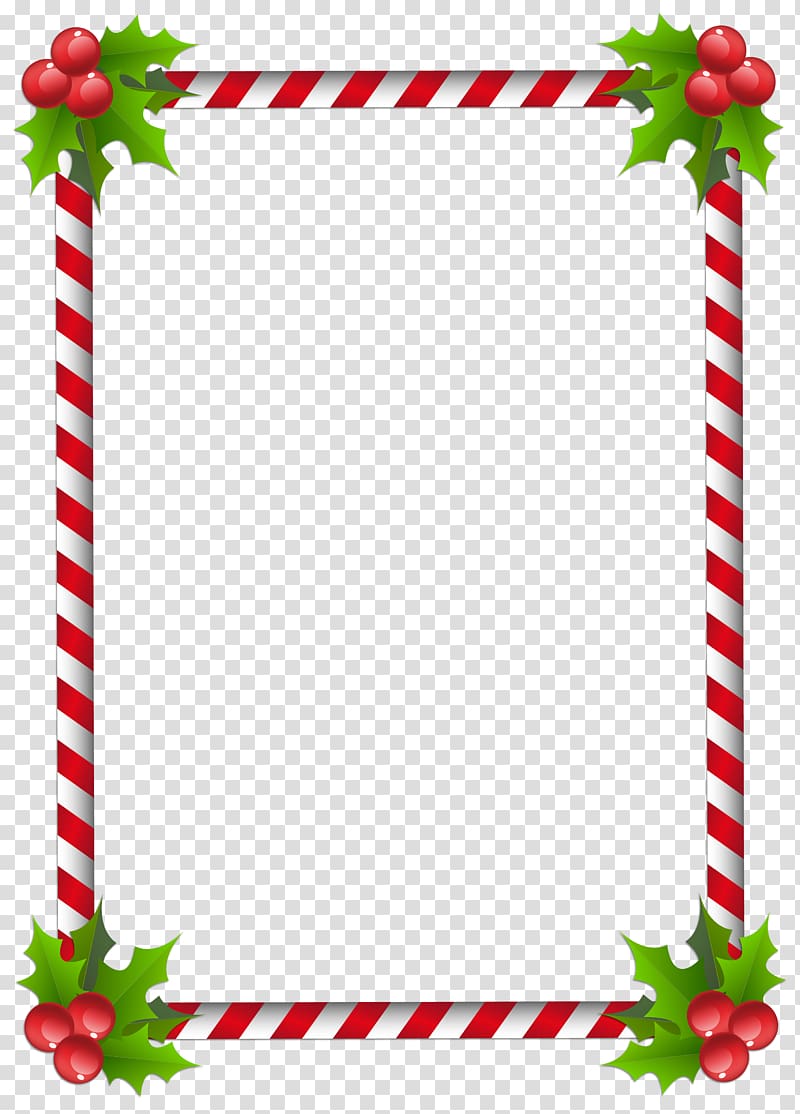 শিক্ষার্থীর পাঠ
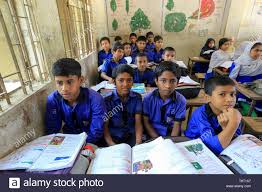 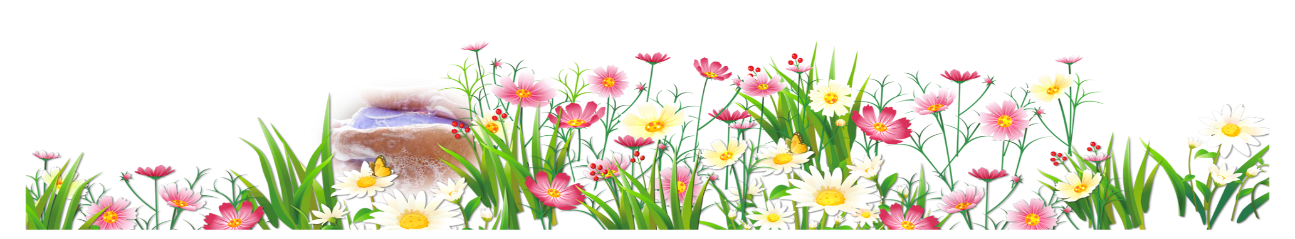 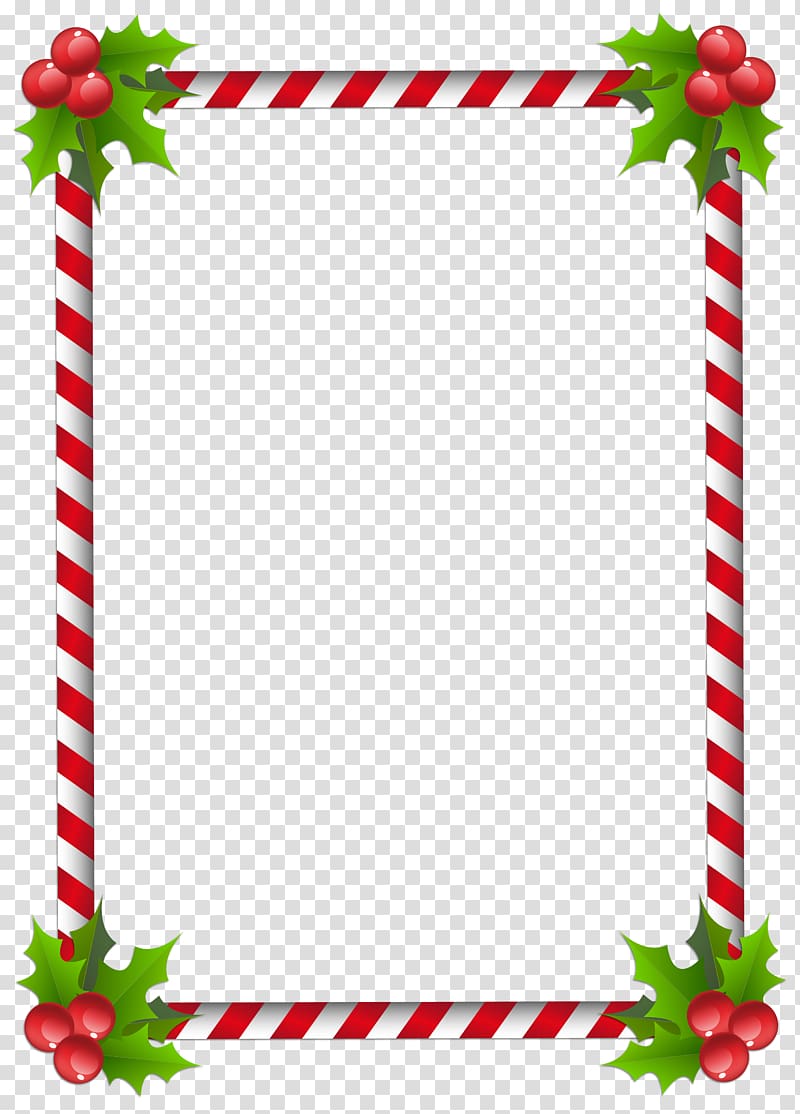 দলীয় কাজ
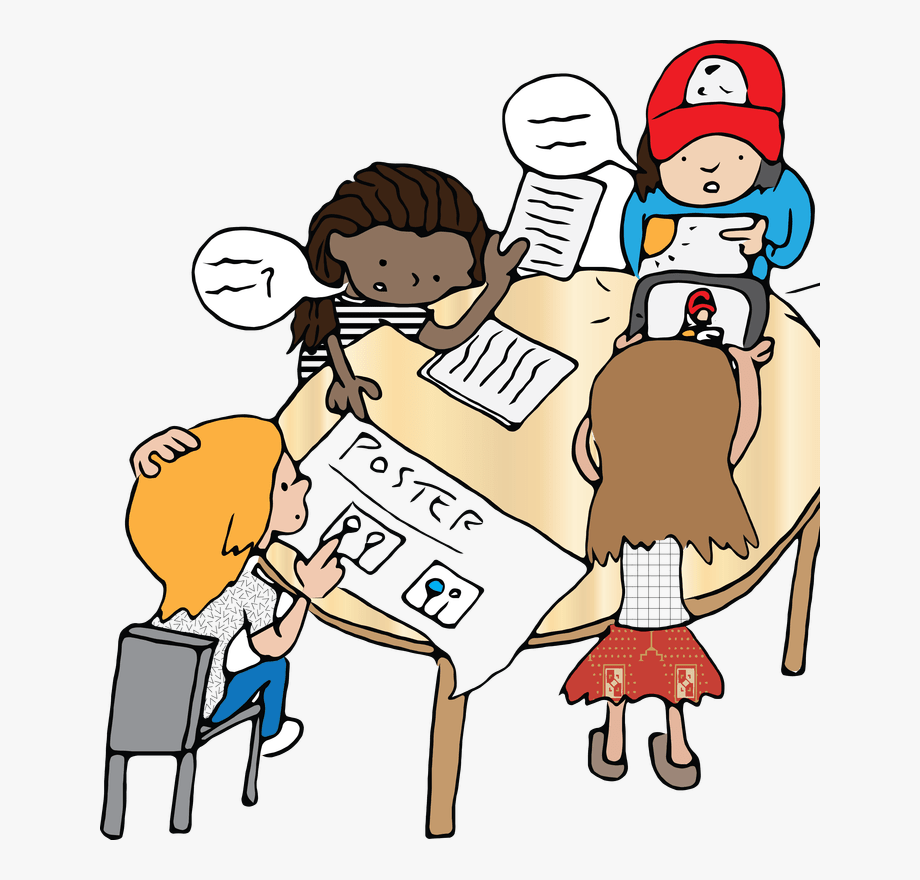 শিক্ষার্থীরা কয়েকটি দলে ভাগ হয়ে পাঠ্যাংশে উল্লেখিত ছবিগুলো নিয়ে আলোচনা করবে।
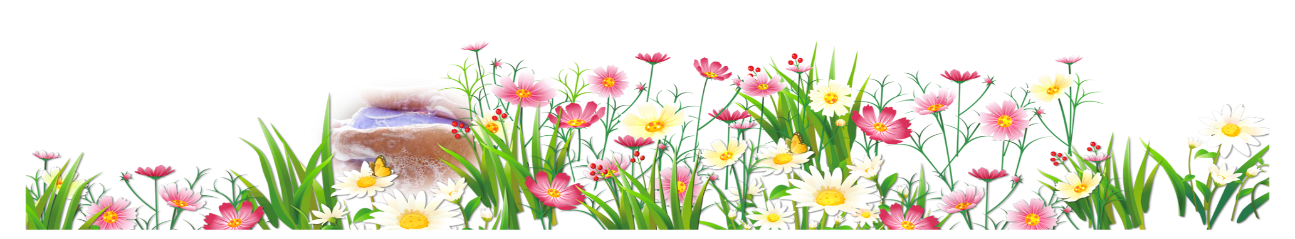 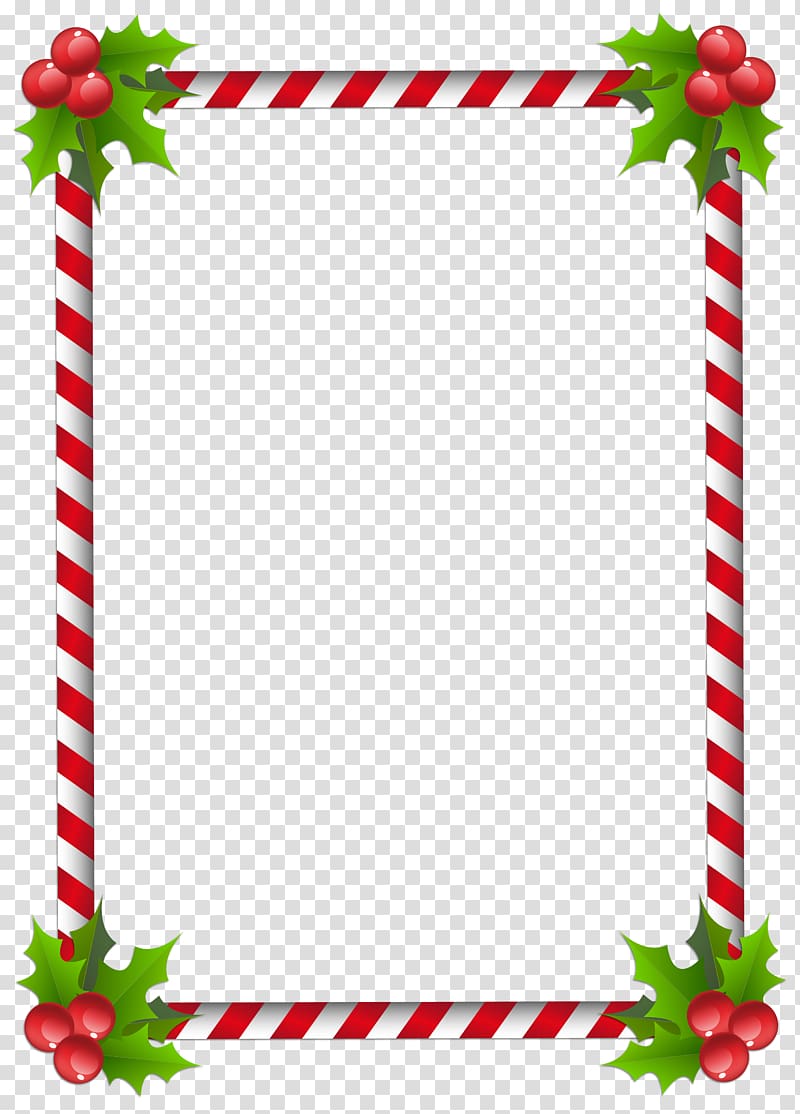 মৌখিক মূল্যায়ন:
পাঠে উল্লেখিত স্বরবর্ণ দুইটি দেখিয়ে শিক্ষার্থীদের দলে এবং প্রত্যেক কে আলাদা ভাবে স্পষ্ট ও শুদ্ধভাবে উচ্চারন করতে বলব।
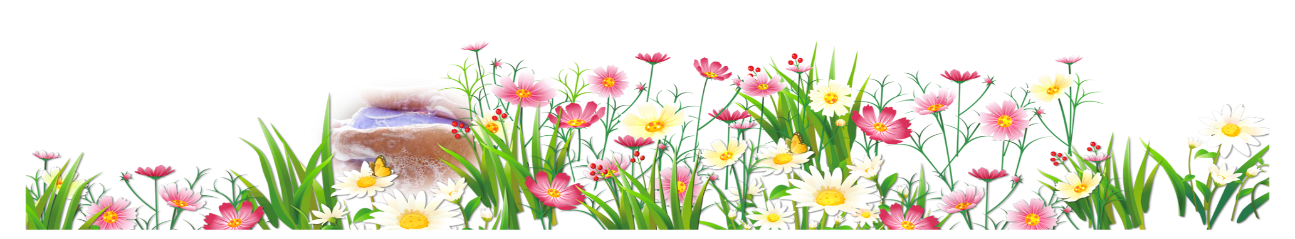 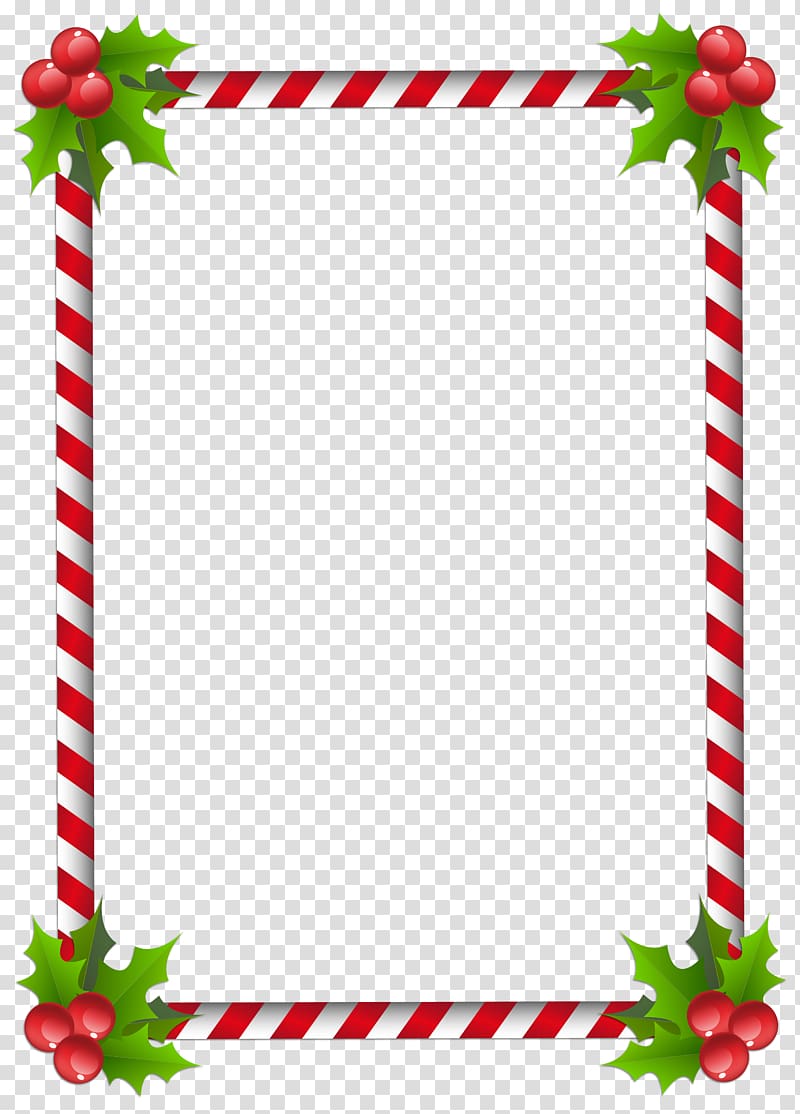 ধন্যবাদ
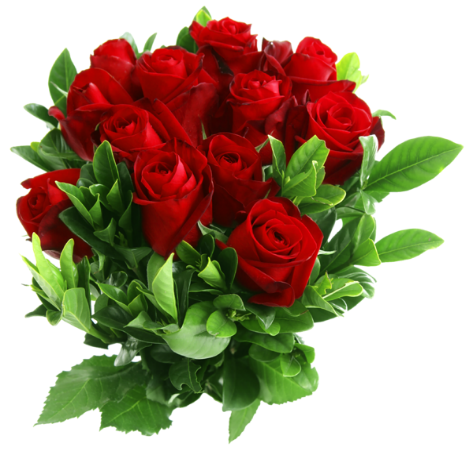 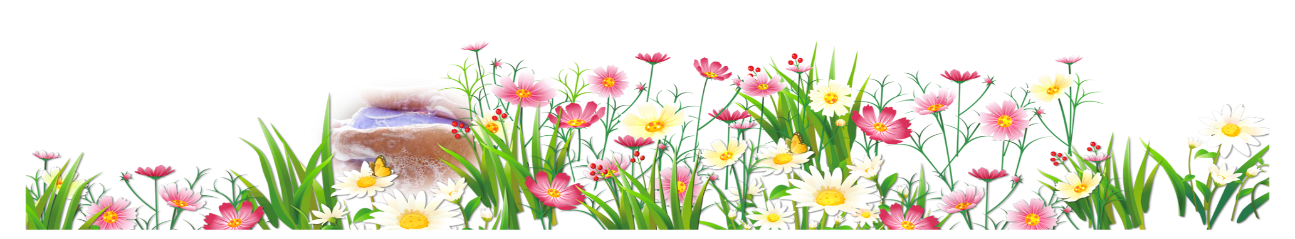